ELGC063-phase Inverters
1
ORGANIZATION
I. Voltage Source Inverter (VSI)
      A. Six-Step VSI
      B. Pulse-Width Modulated VSI

II. PWM Methods
	A. Sine PWM
	B. Hysteresis (Bang-bang)
	C. Space Vector PWM

III. References
2
I. Voltage Source Inverter (VSI)
A. Six-Step VSI (1)
Six-Step three-phase Voltage Source Inverter
Fig. 1 Three-phase voltage source inverter.
3
I. Voltage Source Inverter (VSI)
A. Six-Step VSI (2)
Gating signals, switching sequence and line to negative voltages
Fig. 2 Waveforms of gating signals, switching sequence, line to negative voltages
for six-step voltage source inverter.
4
I. Voltage Source Inverter (VSI)
A. Six-Step VSI (3)
Switching Sequence: 
    561 (V1)  612 (V2)  123 (V3)  234 (V4)  345 (V5)  456 (V6)  561 (V1)
where, 561 means that S5, S6 and S1 are switched on
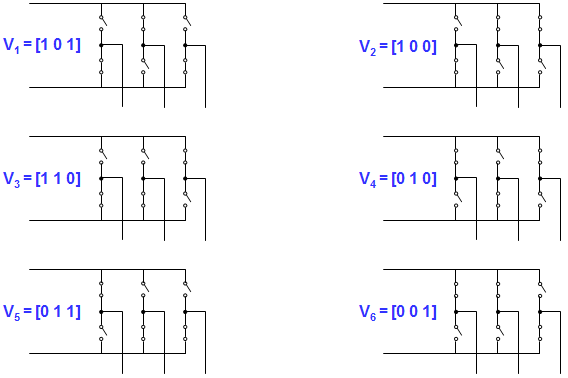 Fig. 3 Six inverter voltage vectors for six-step voltage source inverter.
5
I. Voltage Source Inverter (VSI)
A. Six-Step VSI (4)
Line to line voltages (Vab, Vbc, Vca) and line to neutral voltages (Van, Vbn, Vcn)
Line to line voltages
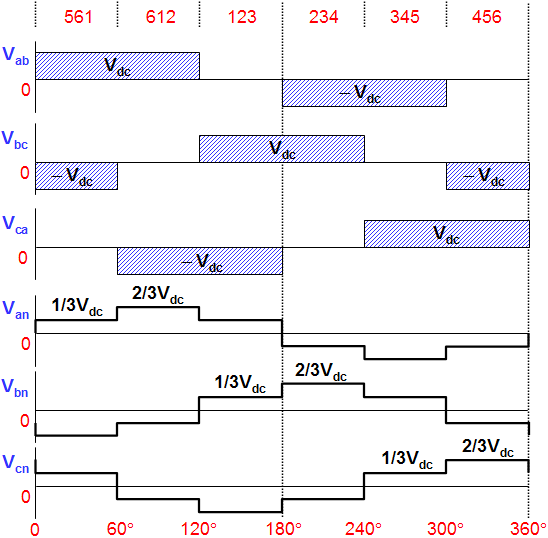 Vab = VaN - VbN
Vbc = VbN - VcN
Vca = VcN - VaN
Phase voltages
Van = 2/3VaN - 1/3VbN - 1/3VcN
Vbn = -1/3VaN + 2/3VbN - 1/3VcN
Vcn = -1/3VaN - 1/3VbN + 2/3VcN
Fig. 4 Waveforms of line to neutral (phase) voltages and line to line voltages
for six-step voltage source inverter.
6
I. Voltage Source Inverter (VSI)
A. Six-Step VSI (5)
Amplitude of line to line voltages (Vab, Vbc, Vca)
Fundamental Frequency Component (Vab)1
Harmonic Frequency Components (Vab)h
   : amplitudes of harmonics decrease inversely proportional to their harmonic order
7
I. Voltage Source Inverter (VSI)
A. Six-Step VSI (6)
Characteristics of Six-step VSI
It is called “six-step inverter” because of the presence of six “steps” 
  in the line to neutral (phase) voltage waveform
Harmonics of order three and multiples of three are absent from 
   both the line to line and the line to neutral voltages 
   and consequently absent from the currents
Output amplitude in a three-phase inverter can be controlled 
   by only change of DC-link voltage (Vdc)
8
I. Voltage Source Inverter (VSI)
B. Pulse-Width Modulated VSI (1)
Objective of PWM
Control of inverter output voltage
Reduction of harmonics
Disadvantages of PWM
Increase of switching losses due to high PWM frequency
Reduction of available voltage
EMI problems due to high-order harmonics
9
I. Voltage Source Inverter (VSI)
B. Pulse-Width Modulated VSI (2)
Pulse-Width Modulation (PWM)
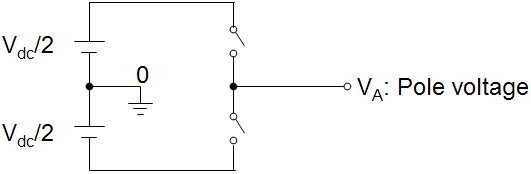 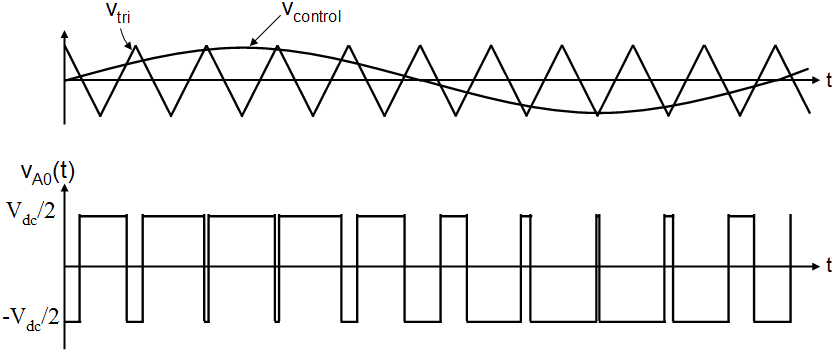 Fig. 5 Pulse-width modulation.
10
I. Voltage Source Inverter (VSI)
B. Pulse-Width Modulated VSI (3)
Inverter output voltage
When vcontrol > vtri, VA0 = Vdc/2
When vcontrol < vtri, VA0 = -Vdc/2
Control of inverter output voltage
PWM frequency is the same as the frequency of vtri
Amplitude is controlled by the peak value of vcontrol
Fundamental frequency is controlled by the frequency of vcontrol
Modulation Index (m)
11
II. PWM METHODS
A. Sine PWM (1)
Three-phase inverter
Fig. 6 Three-phase Sine PWM inverter.
12
vcontrol_C
vcontrol_B
vtri
vcontrol_A
II. PWM METHODS
A. Sine PWM (2)
Three-phase sine PWM waveforms
Frequency of vtri and vcontrol
Frequency of vtri = fs
Frequency of vcontrol = f1
where, fs = PWM frequency
            f1 = Fundamental frequency
Inverter output voltage
When vcontrol > vtri, VA0 = Vdc/2
When vcontrol < vtri, VA0 = -Vdc/2
where, VAB = VA0 – VB0
            VBC = VB0 – VC0
            VCA = VC0 – VA0
Fig. 7 Waveforms of three-phase sine PWM inverter.
13
II. PWM METHODS
A. Sine PWM (3)
Amplitude modulation ratio (ma)
Frequency modulation ratio (mf)
mf should be an odd integer
if mf is not an integer, there may exist subhamonics at output voltage
if mf is not odd, DC component may exist and even harmonics are present at output voltage
mf should be a multiple of 3 for three-phase PWM inverter
An odd multiple of 3 and even harmonics are suppressed
14
II. PWM METHODS
B. Hysteresis (Bang-bang) PWM (1)
Three-phase inverter for hysteresis Current Control
Fig. 8 Three-phase inverter for hysteresis current control.
15
II. PWM METHODS
B. Hysteresis (Bang-bang) PWM (2)
Hysteresis Current Controller
Fig. 9 Hysteresis current controller at Phase “a”.
16
II. PWM METHODS
B. Hysteresis (Bang-bang) PWM (3)
Characteristics of hysteresis Current Control
Advantages
Excellent dynamic response
Low cost and easy implementation
Drawbacks
Large current ripple in steady-state
Variation of switching frequency
No intercommunication between each hysteresis controller of three phases
    and hence no strategy to generate zero-voltage vectors.
    As a result, the switching frequency increases at lower modulation index and
    the signal will leave the hysteresis band whenever the zero vector is turned on.
The modulation process generates subharmonic components
17